MOE BERGBaseball Player-Spy
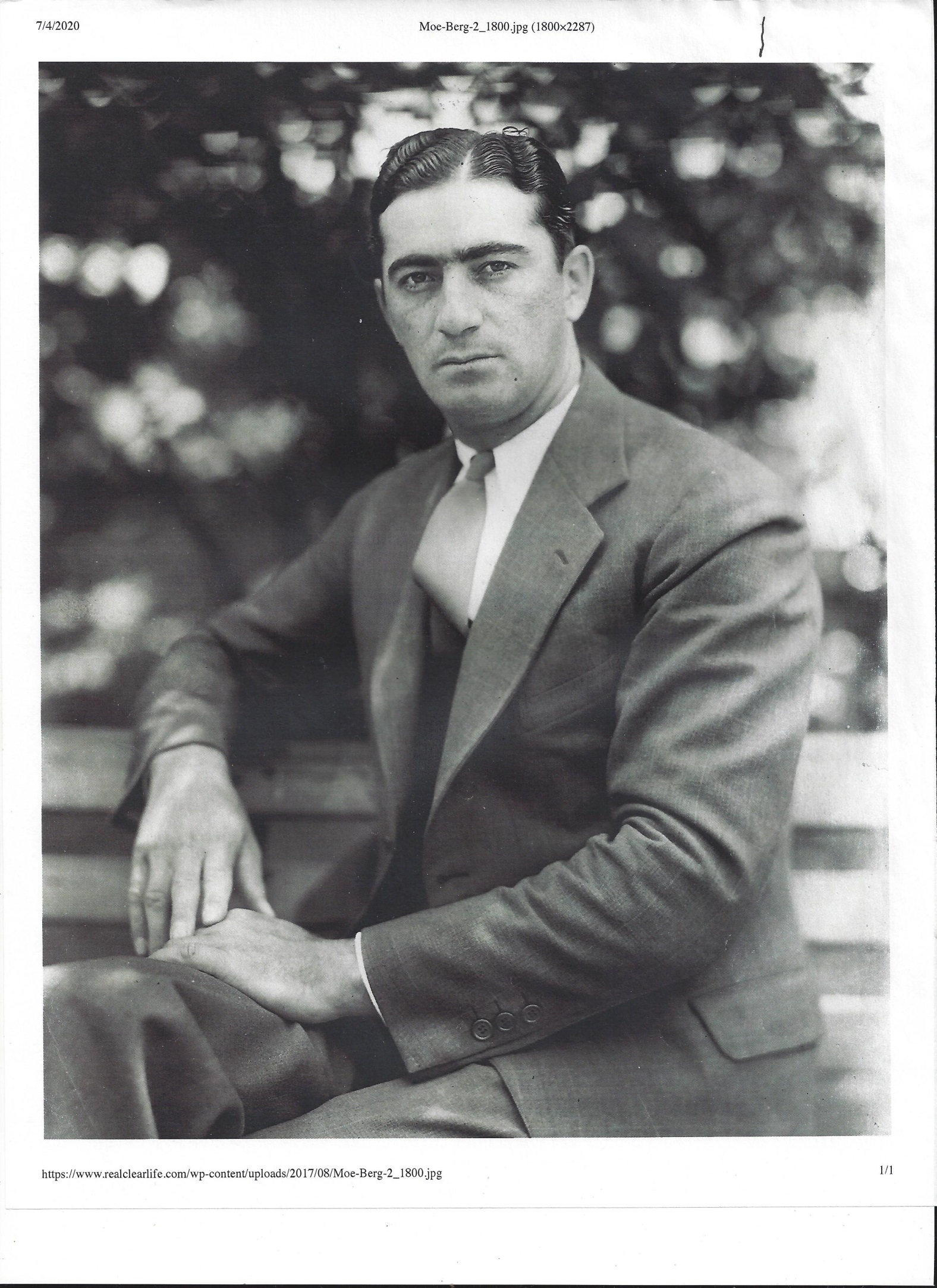 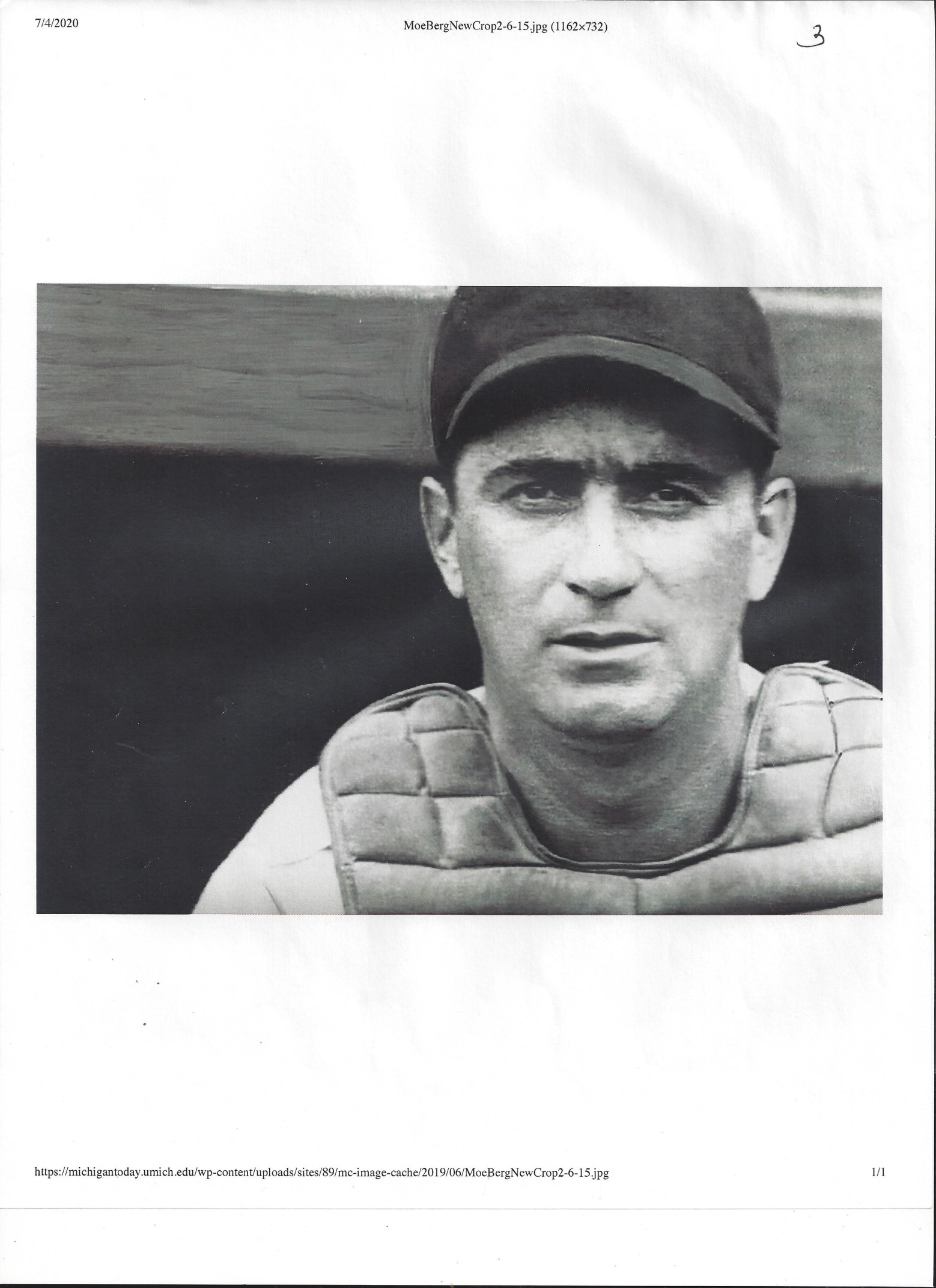 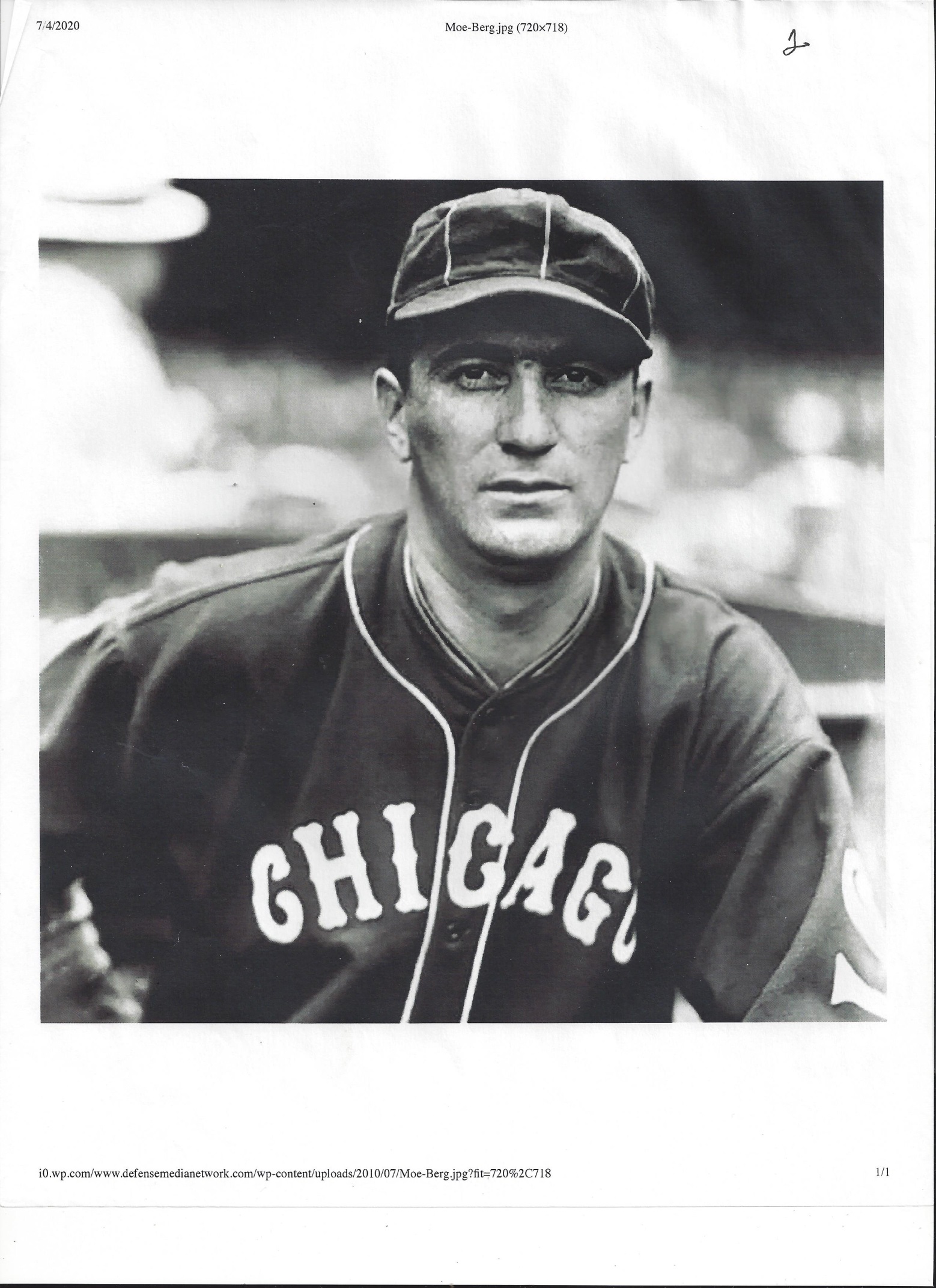 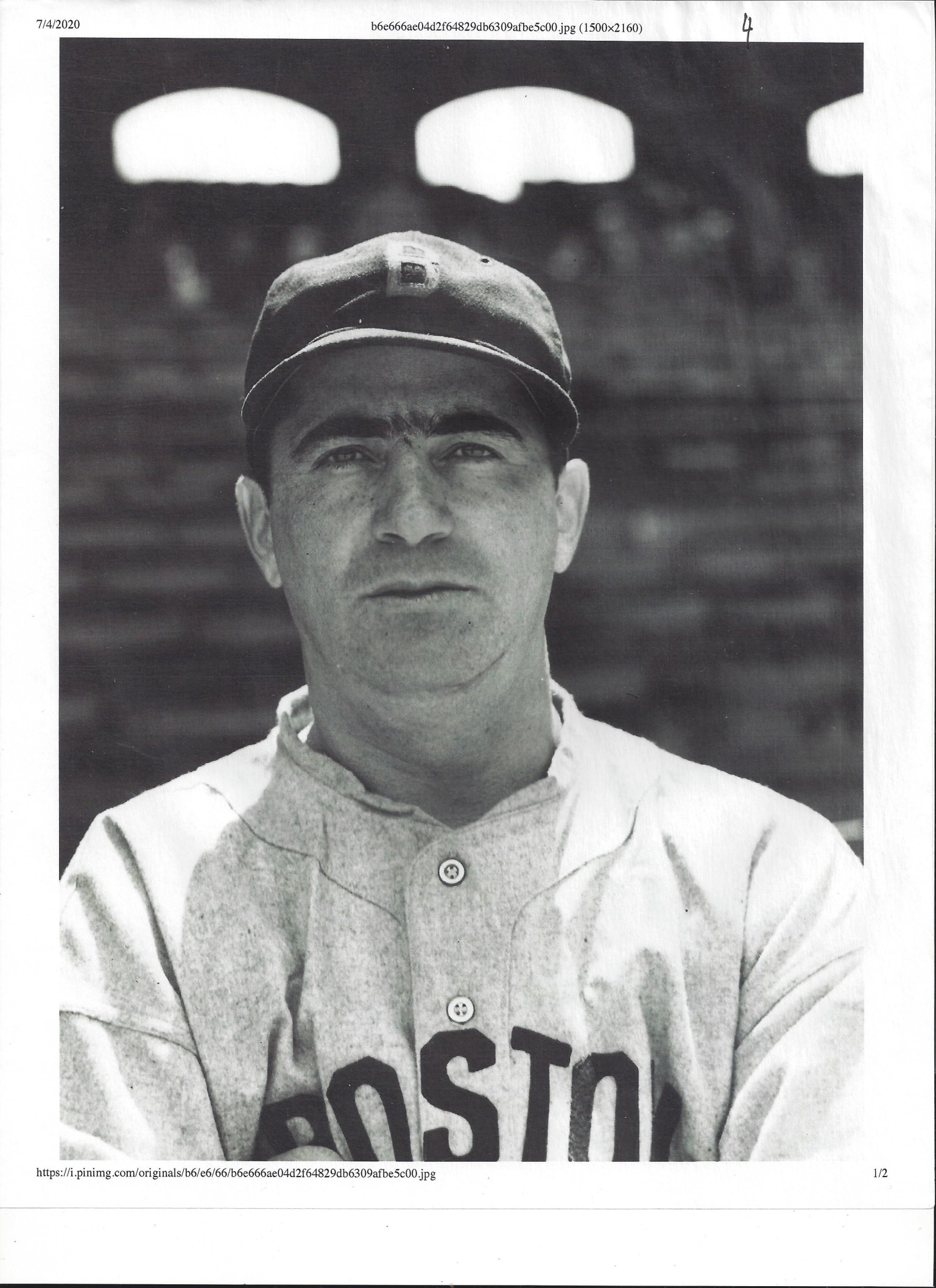 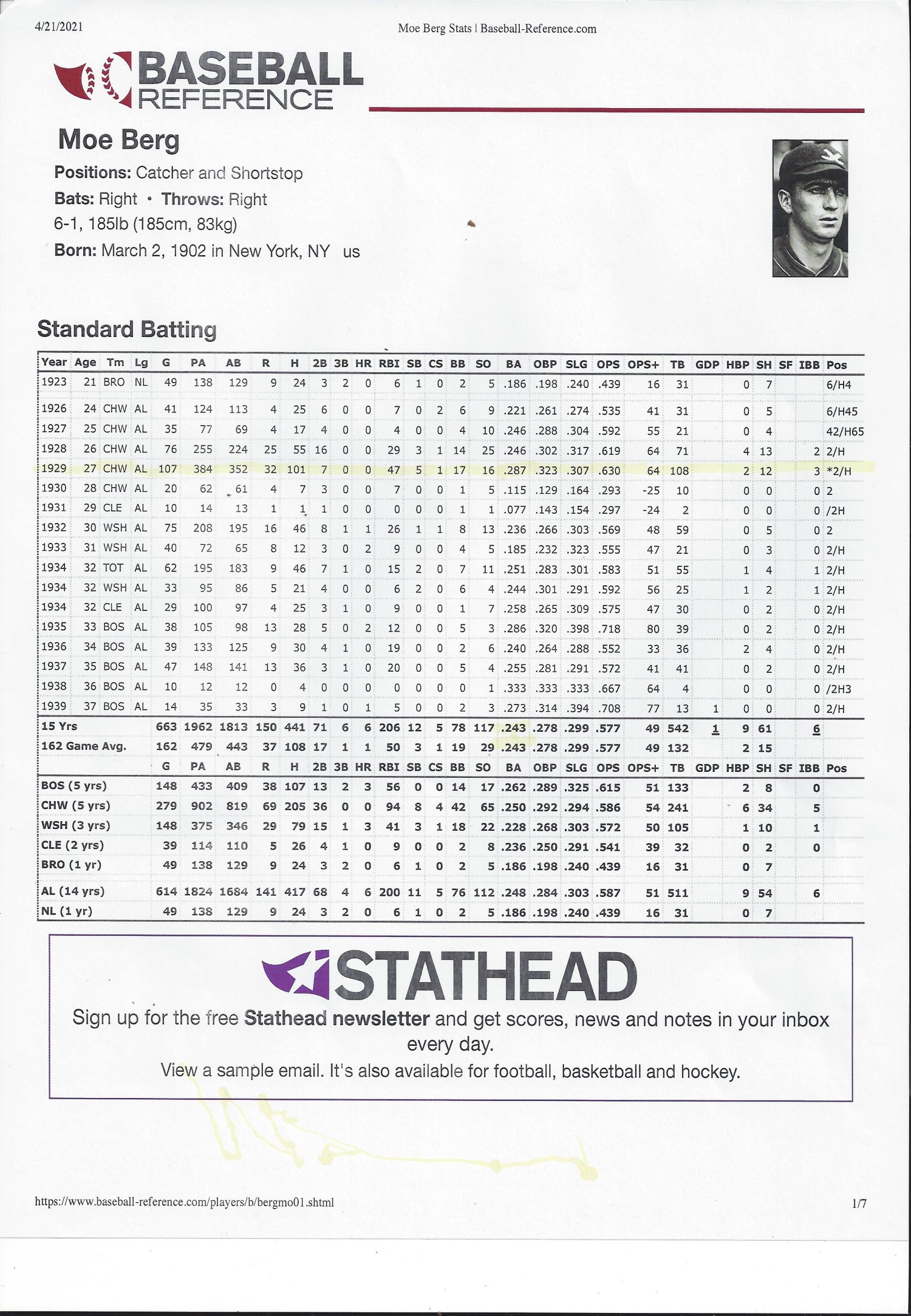 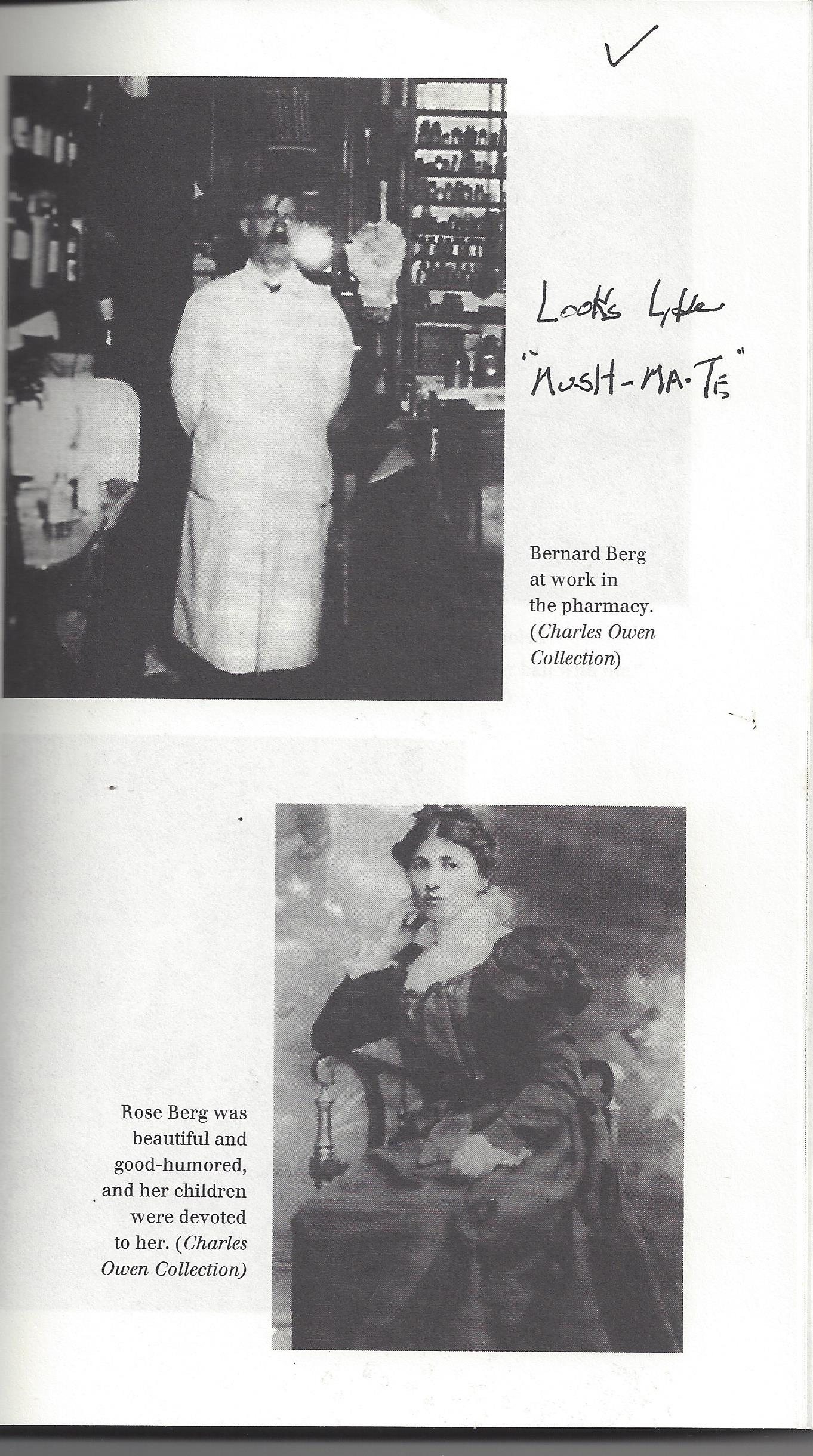 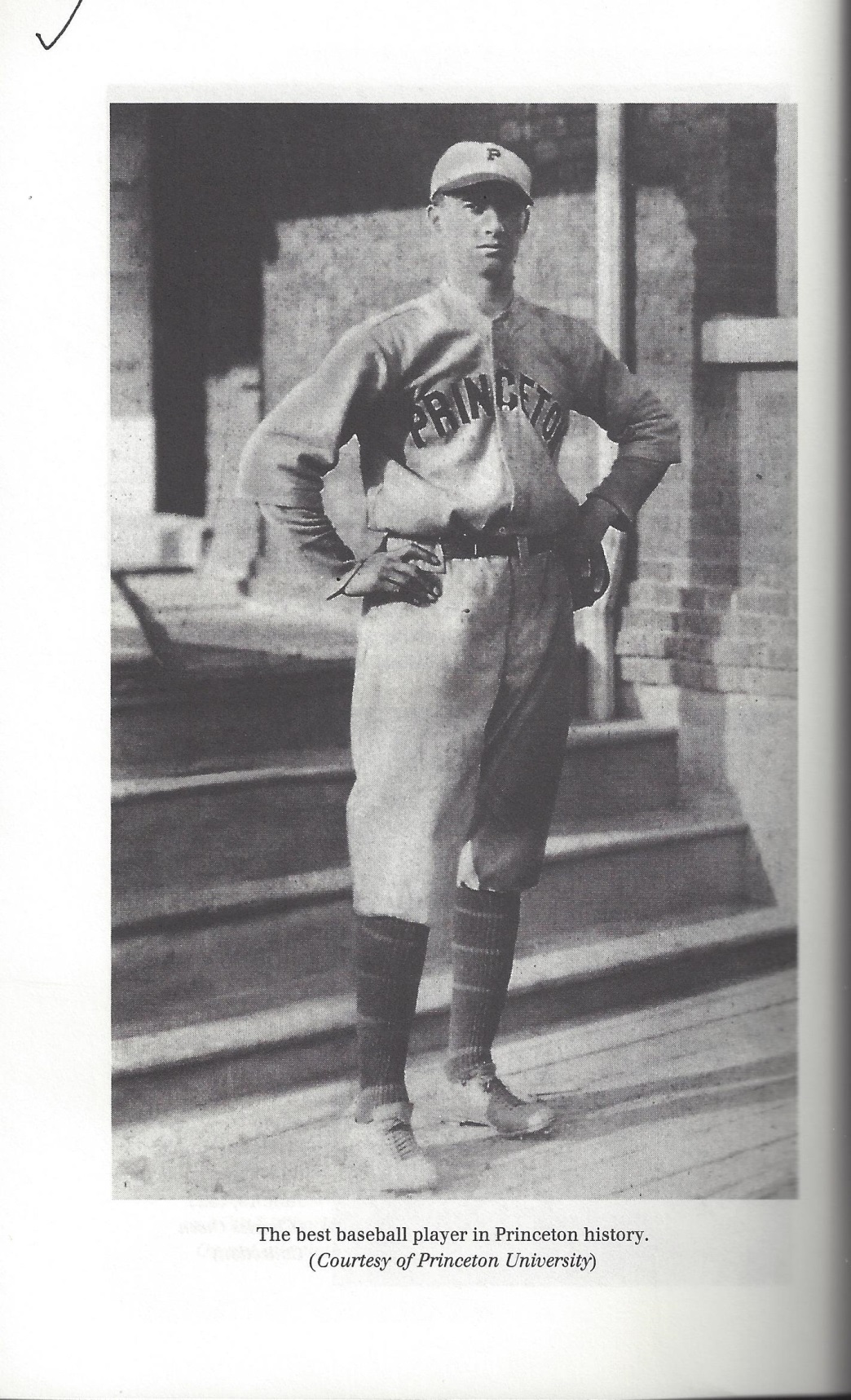 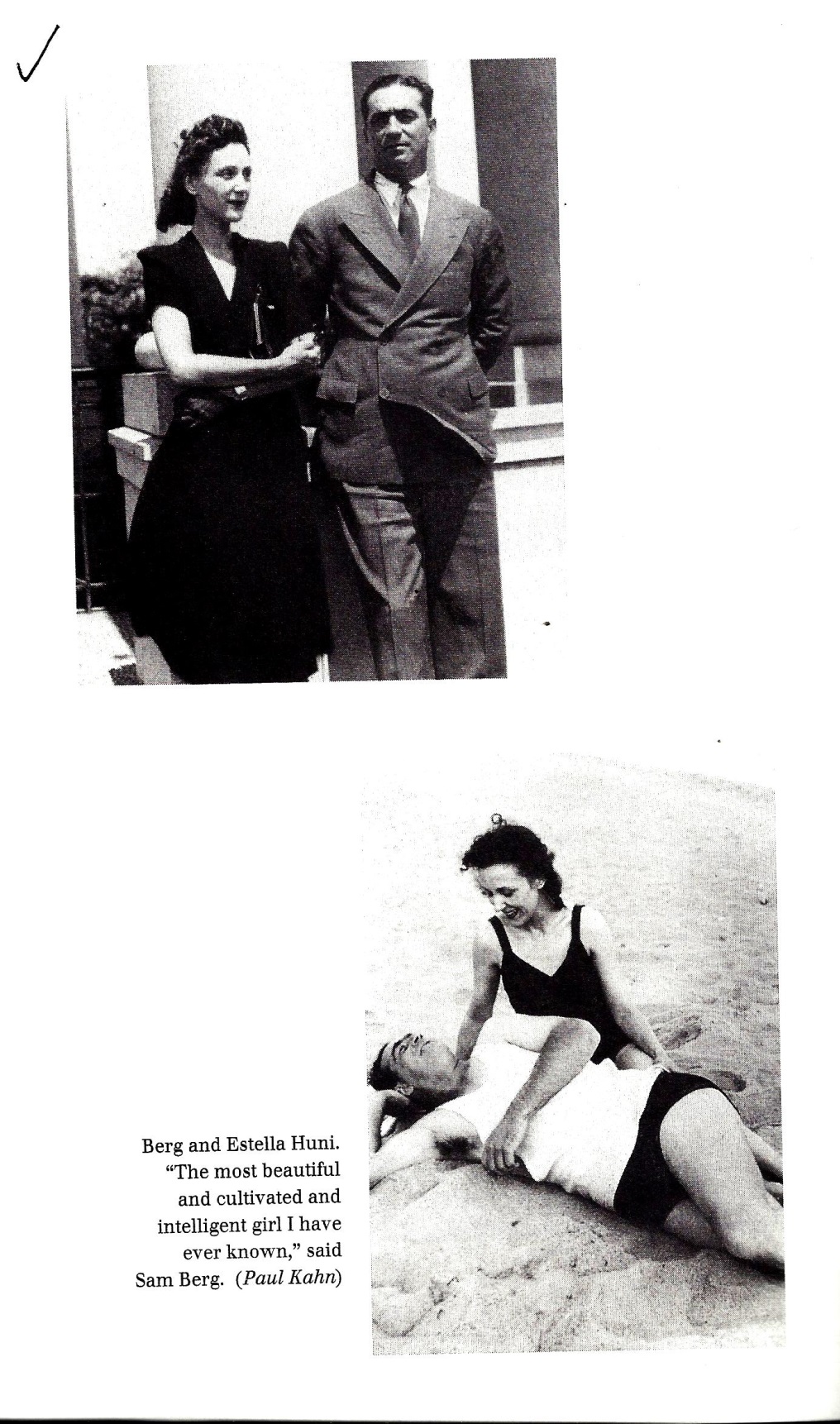 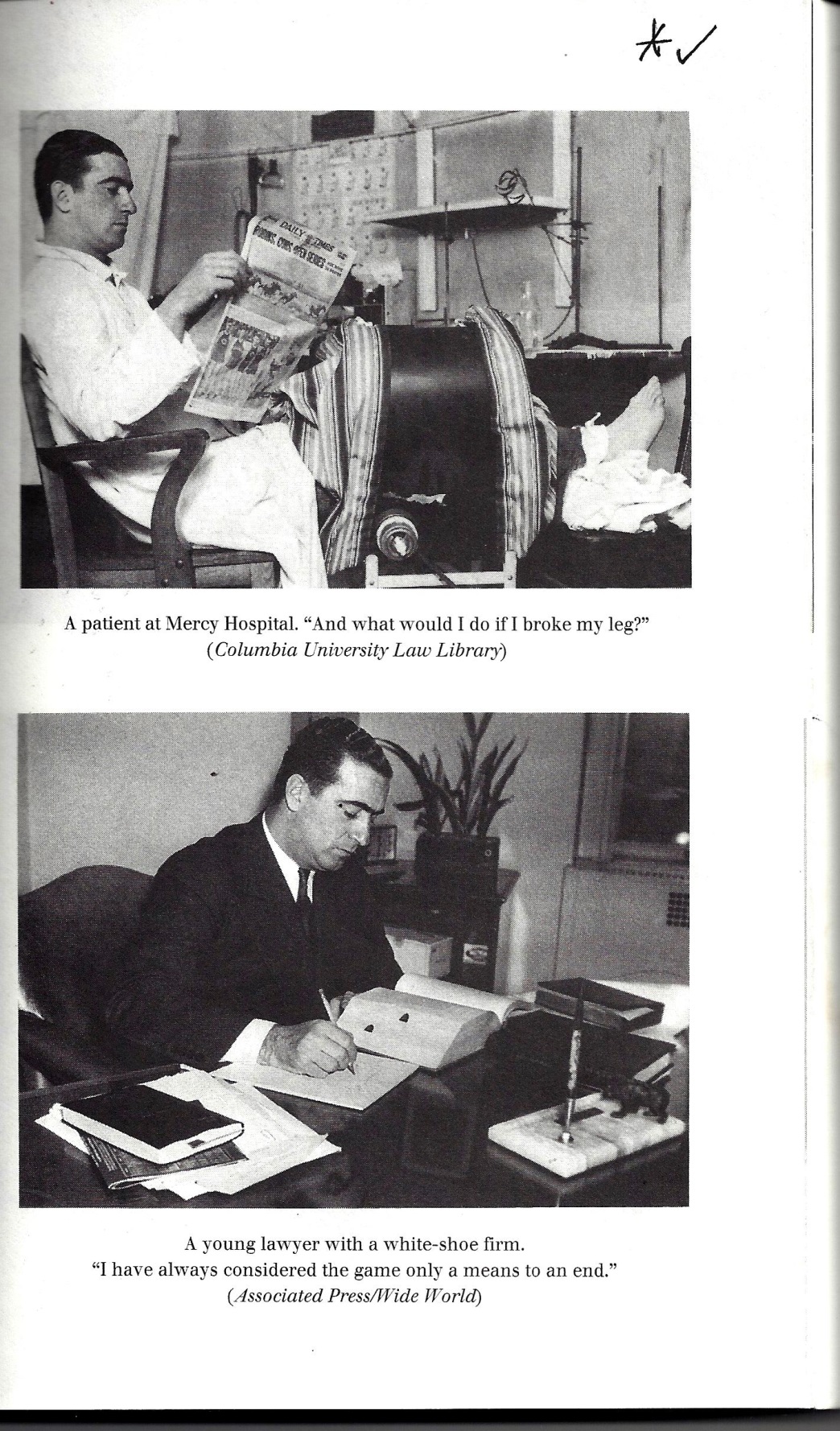 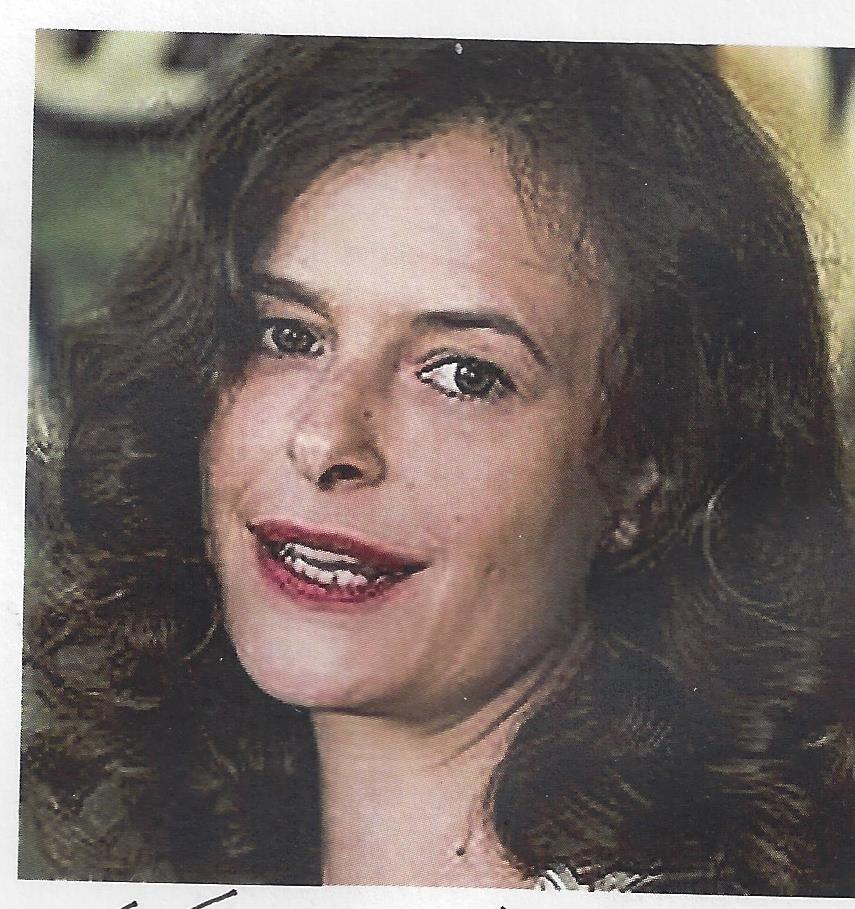 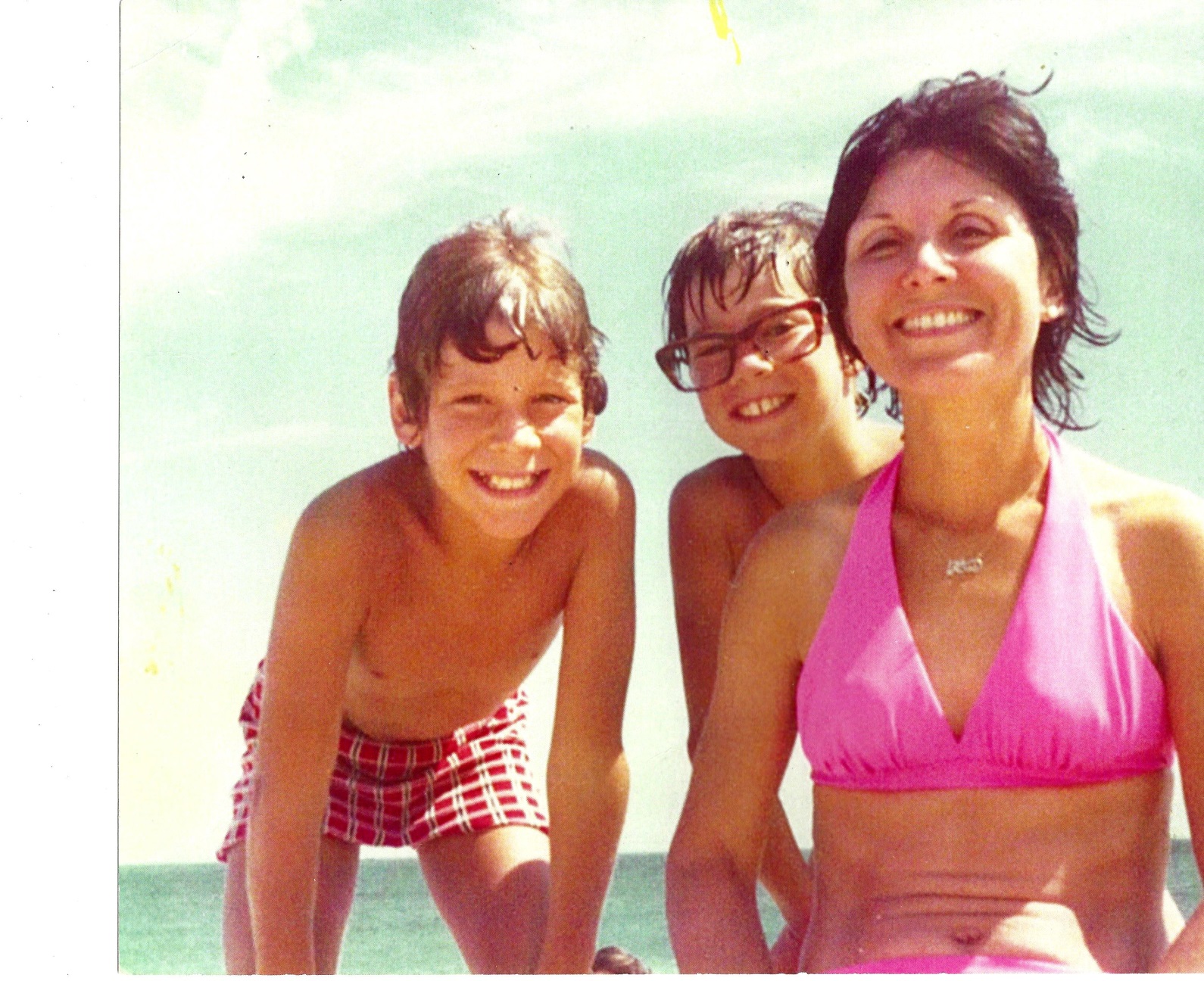 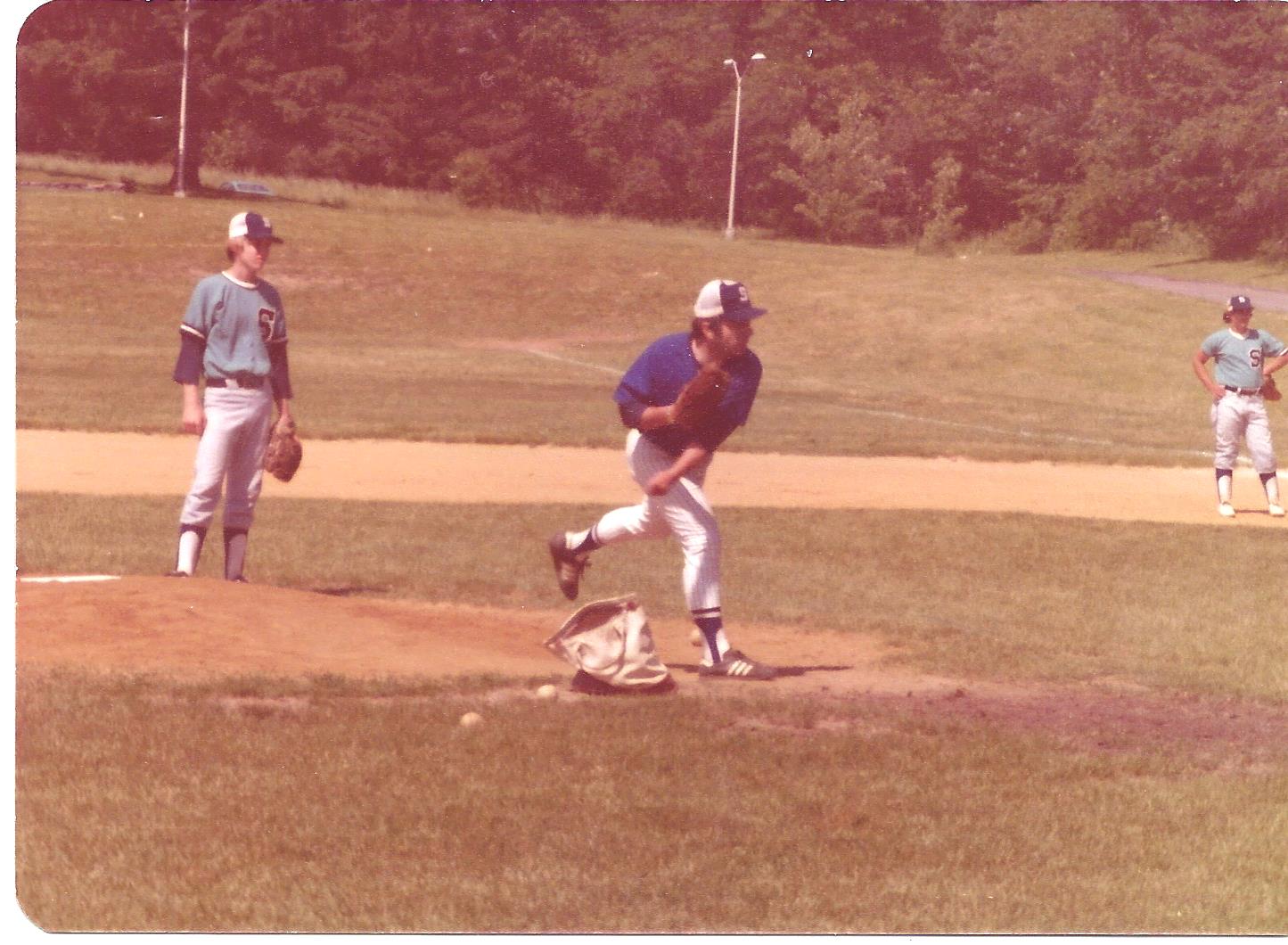 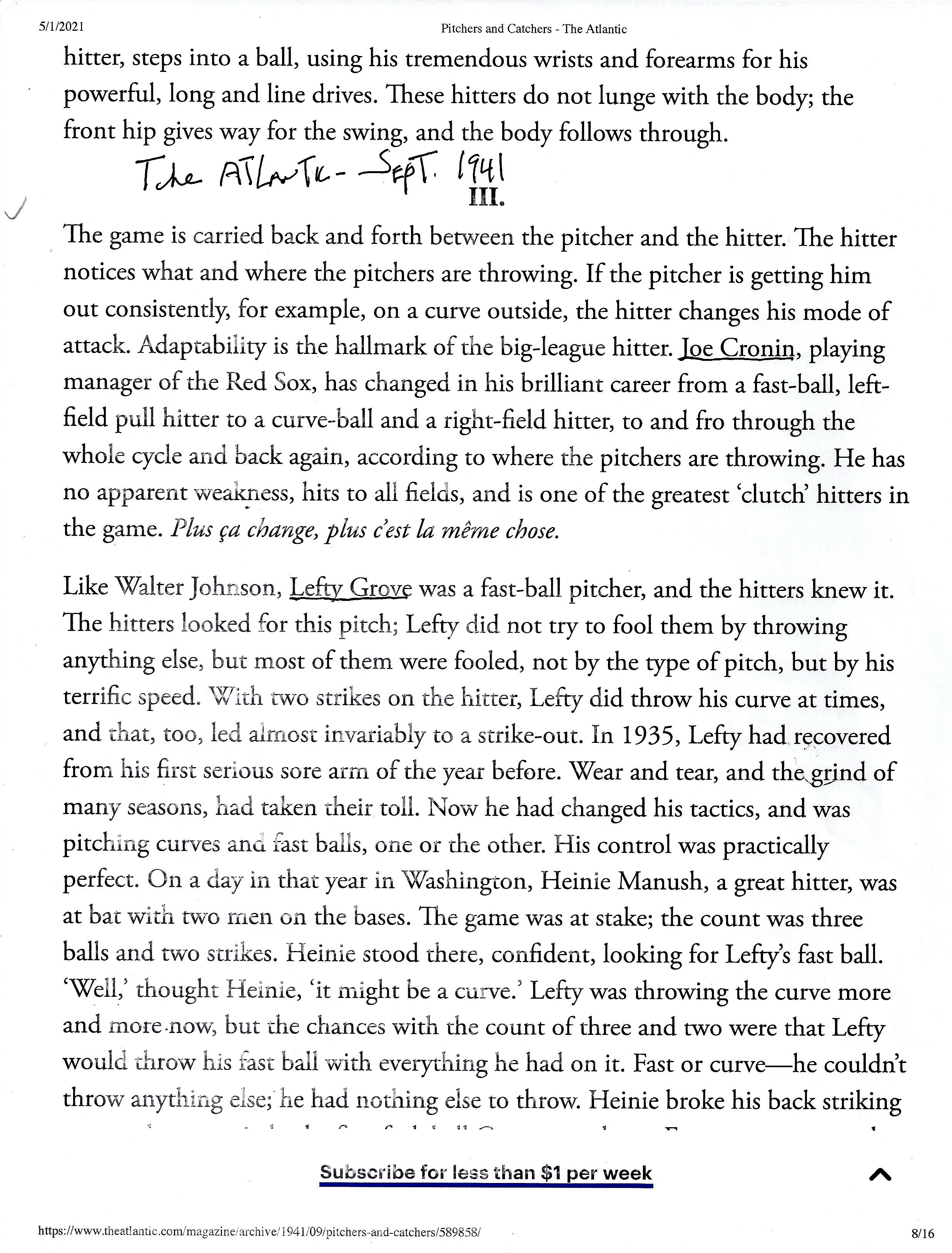 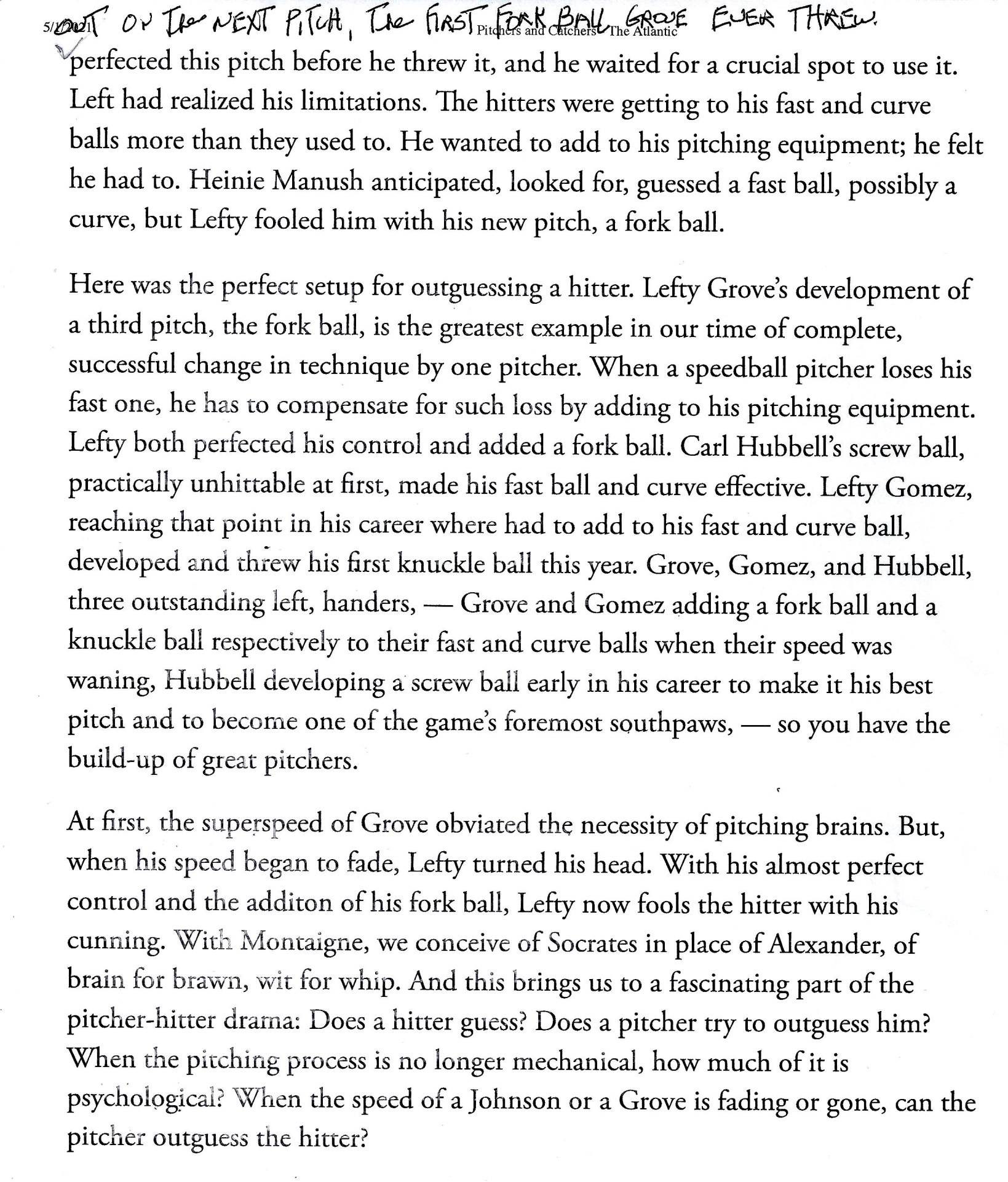 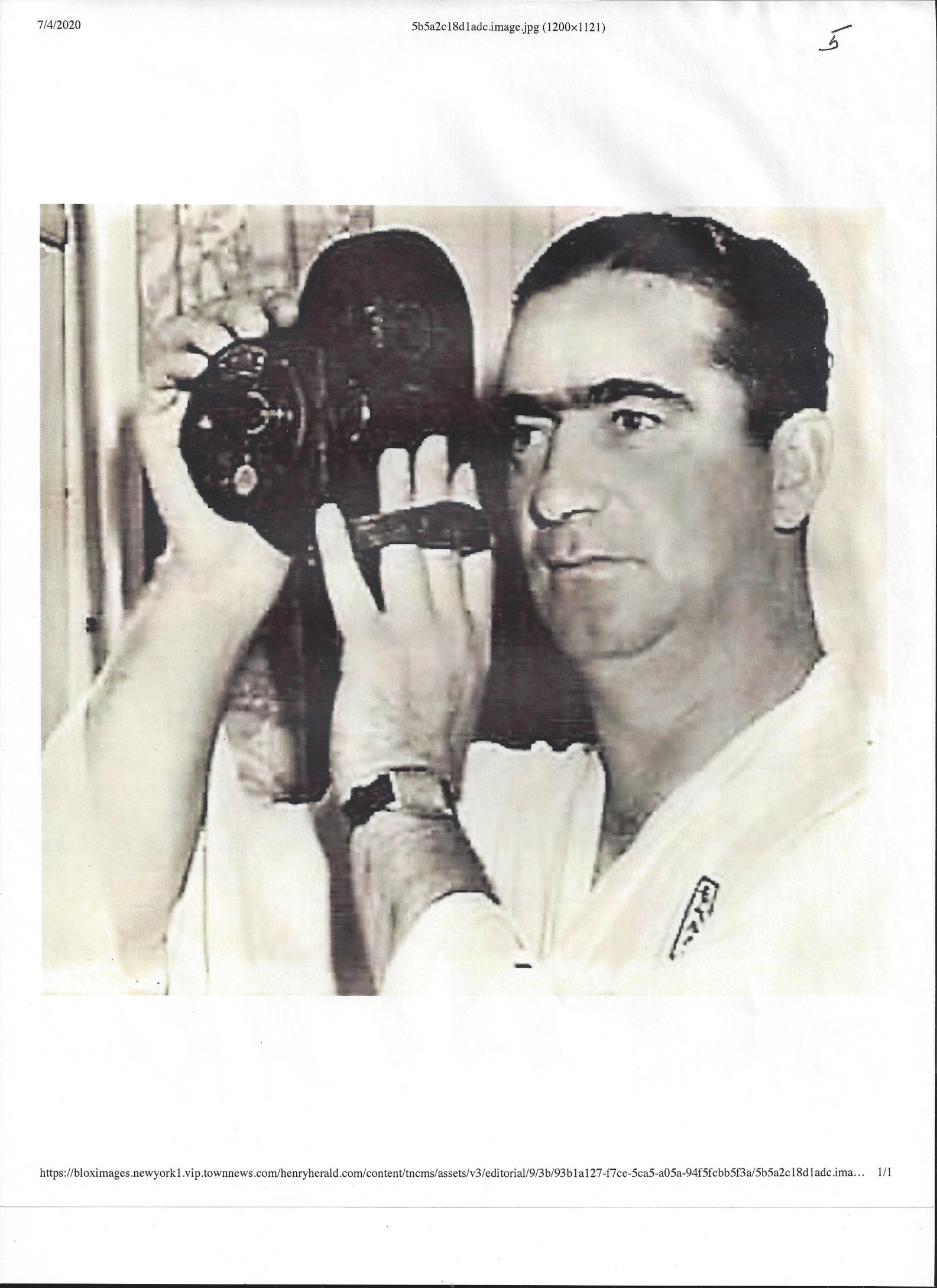 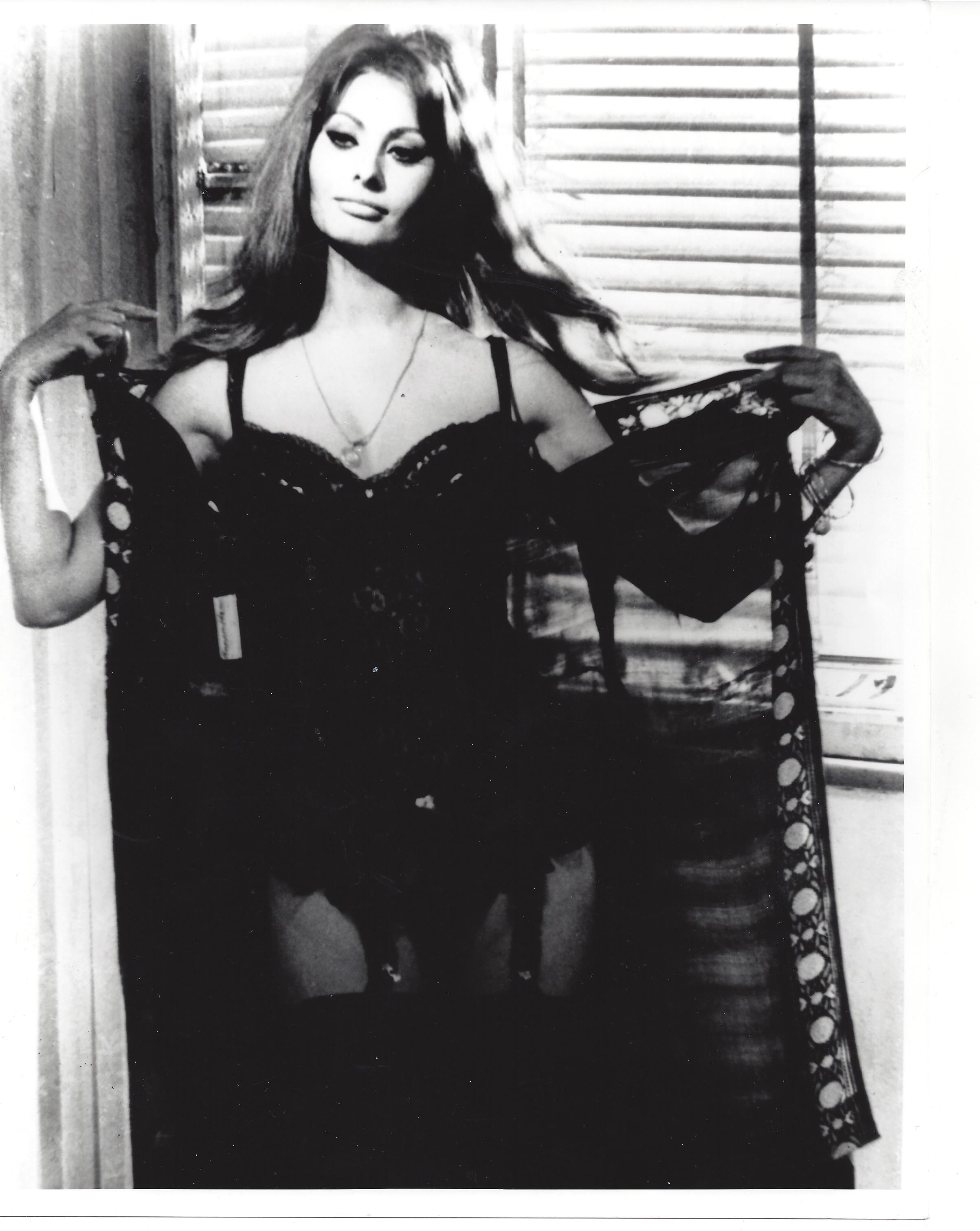 Key moments in Moe’s Life
 
Eccentric Family
 
Princeton & Columbia
\
Sorboone
 
Books and Baseball
 
1Stella
 
Japan Trips, 1932 & 1934
 
Atlantic Monthly Article
 
 
“Information Please” Radio Show
 
Personal Message to Japan
 
OIAA Assignment and Nelson Rockefeller
 
OSS Assignment and “Wild Bill” Donovan
 
Remus" & Rome
 
Werner Heisenberg
 
Takizo Matsumoto
 
Sad Ending
RECOMMENDED YOU TUBE VIDEOS TO WATCH ON MOE BERG 
 
MORRA
https://www.youtube.com/watch?v=VedEqmLFkcA
  2. Ira Berkow – On the Mysterious Encounters with  Moe Berg
https://www.youtube.com/watch?v=7A7RxVsVZMQ
Sports Century-Moe Burg
https://www.youtube.com/watch?v=vywOwtLisRw